Государственное дошкольное образовательное учреждение
детский сад №12  комбинированного вида 
Пушкинского района   Санкт-Петербурга
1966636, Санкт-Петербург, г. Пушкин,
Адаптация детей раннего возраста к условиям ДОУ»
Выполнили воспитатели:
 Волосунова О. С.
Кошеварова М. А.
Тема: Адаптация детей раннего возраста к условиям детского сада
Адаптация – процесс вхождения человека в новую для него среду и приспособление к ее условиям.
Адаптация является активным процессом приводящим к:
Позитивным  результатам (адаптированность)
Негативным (стресс)
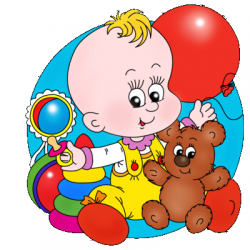 Как должен быть подготовлен ребенок
 к периоду адаптации
Должны быть сформированы следующие культурно-гигиенические навыки: 
самостоятельно есть разнообразную пищу;
своевременно сообщать о своих потребностях: проситься в туалет или на горшок;
мыть руки при помощи взрослых, пользоваться полотенцем, носовым платком;
Перед поступлением в детский сад домашний режим целесообразно приблизить к режиму детского учреждения;
С персоналом группы необходимо познакомиться заранее (рассказать о его привычках, особенностях поведения).
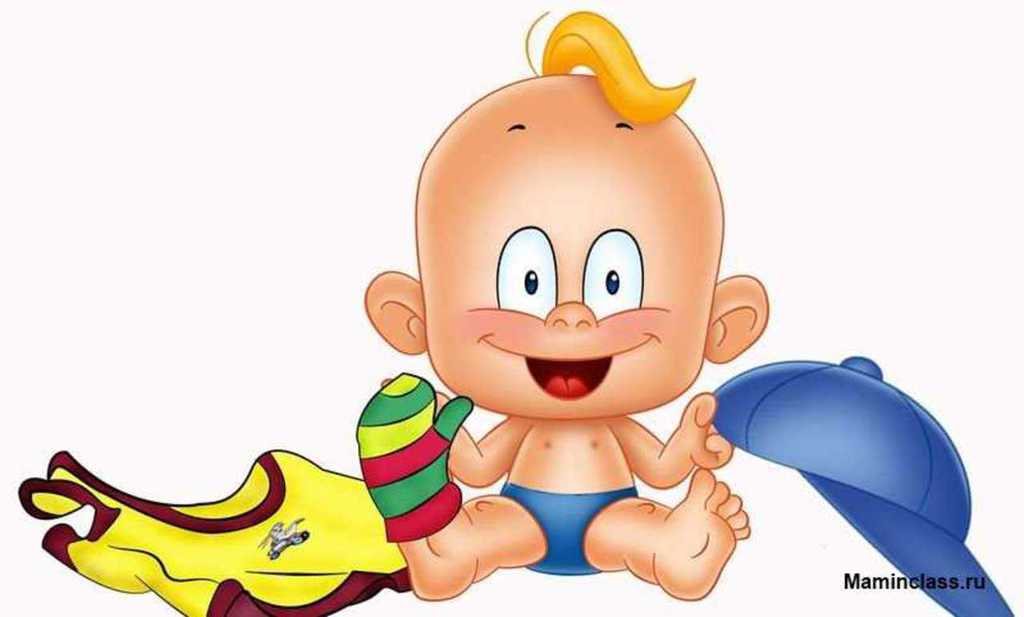 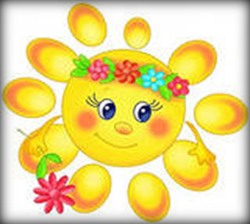 Советы родителям
В период адаптации очень важно соблюдать следующие рекомендации:
Устройство лучше проводить во время вашего отпуска, так как в первое время ребенок находится не более 1-2 часов
           ( это регулирует воспитатель по мере наблюдения за малышом);
В период адаптации прислушивайтесь к советам и просьбам персонала;
В период приспособления к новым условиям нужно тщательно наблюдать за изменениями в состоянии здоровья малыша и своевременно сообщать о них работникам детского сада;
В период адаптации малыш особенно нуждается в теплом, ласковом обращении с ним. Будьте внимательны к малышу , заботливы и терпеливы;
Дома необходимо поддерживать спокойную обстановку, не перегружайте впечатлениями, не принимайте и не посещайте гостей, не покупайте новых игрушек ;
Признаки успешной адаптации малыша в д/с:
Нормальный сон( засыпает как обычно, по ночам не просыпается, не плачет, не разговаривает во сне;
Хороший аппетит;
Нормальное поведение, дома ведет себя обычно – не цепляется за маму, не бегает, не капризничает и т.п.;
Нормальное настроение, легко просыпается утром;
Желание идти в детский сад.
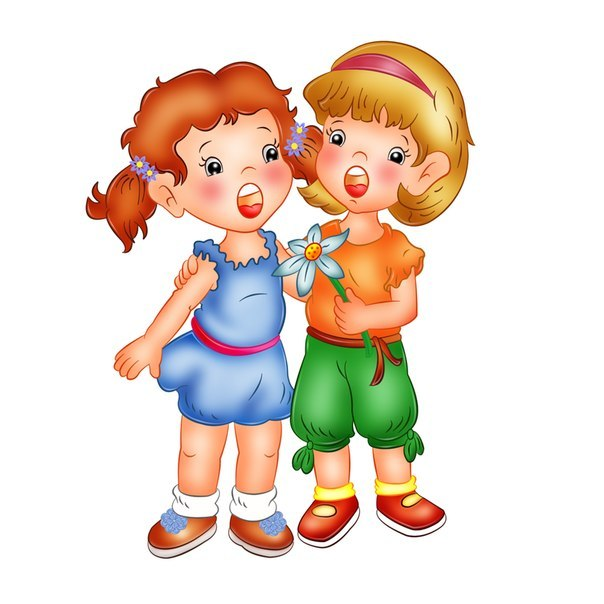 Факторы, мешающие адаптации малыша к д/с:
Слишком сильная зависимость ребенка от мамы;
Чрезмерная тревожность родителей;
Нежелание взрослых давать большую самостоятельность малышу;
Воспитание ребенка в духе вседозволенности;
Неврологическая симптоматика у ребенка: астеничность, гиперактивность и т.п.;
Болезненность малыша;
Несоблюдение режима дня дома
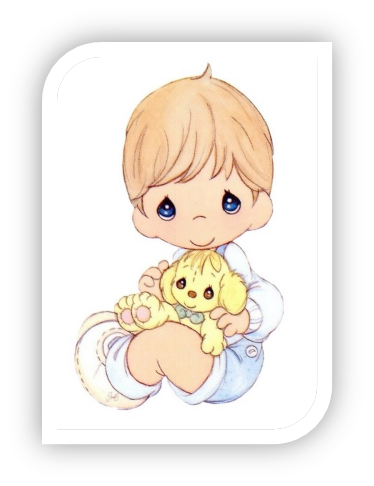 Признаки дезадаптации:
Нарушение сна, плохо засыпает, часто просыпается по ночам, разговаривает во сне, много ворочается, чаще встает по ночам на горшок или начинает писаться в кровати;
Нарушение аппетита, отказывается от еды, ест мало, жалуется на боли в животе;
Появление вялости, капризности;
Появление агрессивности, часто меняется настроение;
Ребенок стал чаще болеть
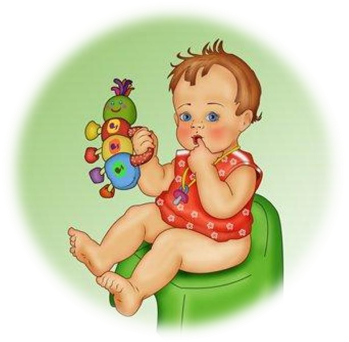 Помните всегда: 
От родителей во многом зависит эмоциональный настрой ребенка. Никогда не говорите фразы типа: "Вот будешь вести себя плохо, в садике тебя накажут".  
По утрам, когда собираетесь в детский  сад , старайтесь создавать спокойную, жизнерадостную атмосферу, с позитивным настроем обсуждайте предстоящий день. Тогда он точно будет удачным и для вас и для вашего малыша
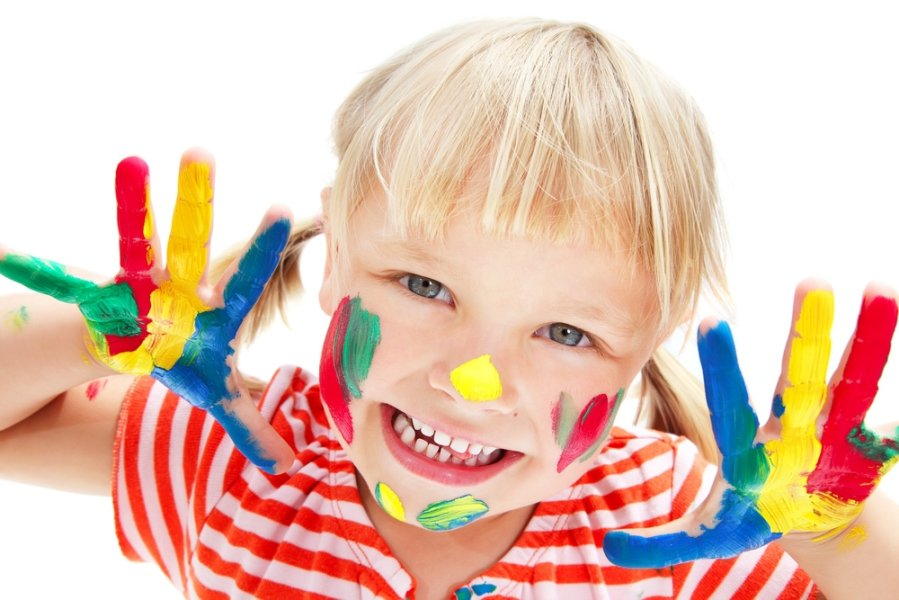